Panorama Ridge Scholarships3 Types of Scholarships
External (Ms Ramsay)	
	365 days …
	Apply independently 
	*If requires Principal’s signature …selection process

District (Ms Ramsay)
	April – applications due

Internal (Ms Brett and Ms Martin)
Student Directed
It’s your responsibility, consider it your part time job.

We will provide the tools and information, you need to do the work.  

So here are the tools….
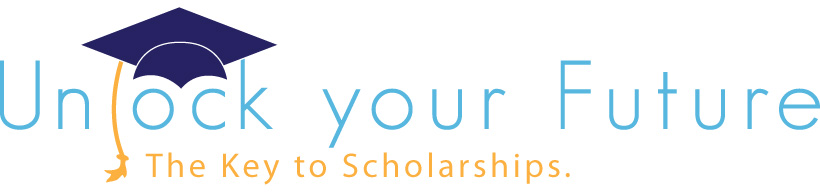 6:30PM
Tuesday, October 1st, 2019
Panorama Ridge Gymnasium
 
Students in all grades and parents are invited to join Brittany Palmer for a scholarship seminar as she teaches a step-by-step program for approaching the process. Using this program, Brittany and her brother won 35 scholarships totalling over $125,000.
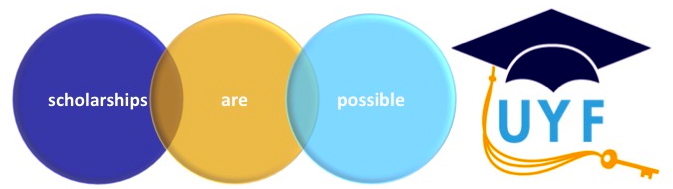 www.keytoscholarships.com
Where to find the information???

School Website Basic Info
PR Scholarship database
District 36 Scholarships
PR Scholarship Handbook
Fillable Student Profile
Scholarship Board next to B116 and  B117
Listen to announcements and watch the TV check Twitter
Everyday info on Remind.co  2019-2020 Scholarship Club
Scholarship Meetings as  required 
First meeting at lunch in the Theatre, Wednesday, Oct.25th
It is not necessarily the best PERSON who gets the scholarship,

It is the best person who APPLIES
who gets the scholarship